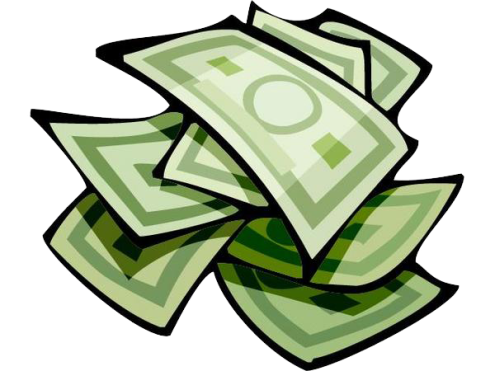 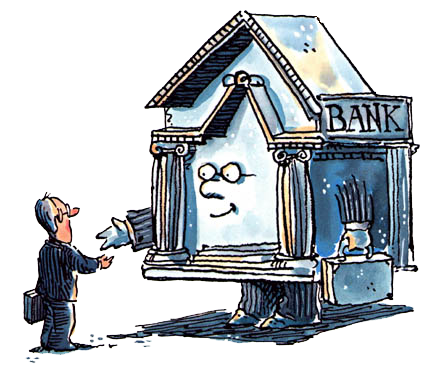 Money and Banking
Econ 310-004
Tuesdays & Thursdays
12:00-1:15 pm
Krug Hall, Room 19
Professor
Chuck Moulton
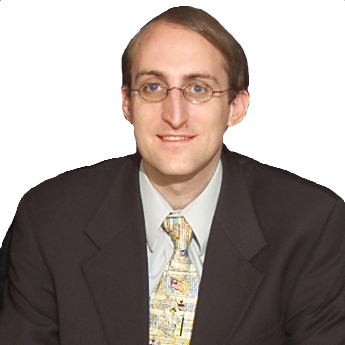 Contact Info
chuck@moulton.org
877-MOULTON
Office Hours
Tue. & Thu., 10-11 am
Ent. Hall, Work. 342
http://www.chuckmoulton.org/gmu/econ310/
Textbooks
The Economics of
Money, Banking, and
Financial Markets
by Frederic S. Mishkin
What Has Government
Done to Our Money?
by Murray N. Rothbard
The Theory of
Monetary Institutions
by Lawrence H. White
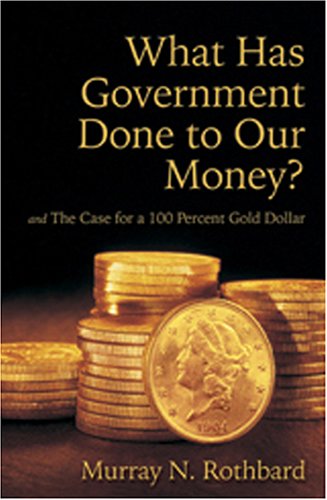 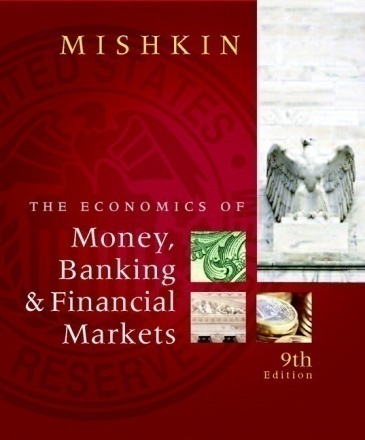 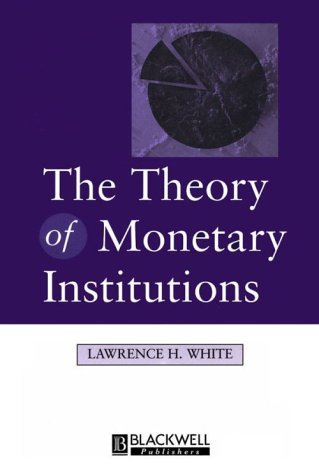 required
required
recommended
Grades
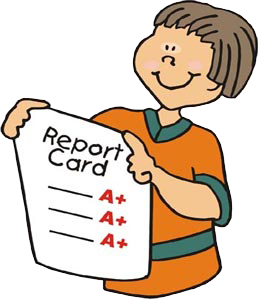 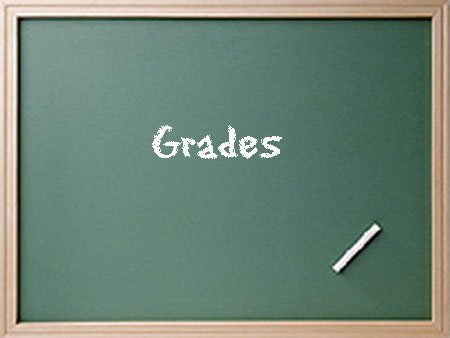 20%	quizzes
40%	midterms
40%	final exam
quizzes (5 question) on the readings, 5 lowest dropped
 3 non-comprehensive midterms on the lectures, lowest dropped
 comprehensive final exam (12/16/2010, 10:30 am – 1:15 pm)
 no make-up quizzes or tests, no curves
 might be extra credit for field trips or speakers
Course Overview
Unit 1:	Money
Unit 2:	Banking
Unit 3:	Monetary Policy
Unit 4:	Macro Failures
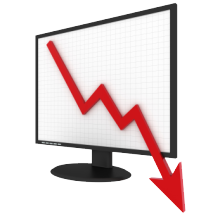 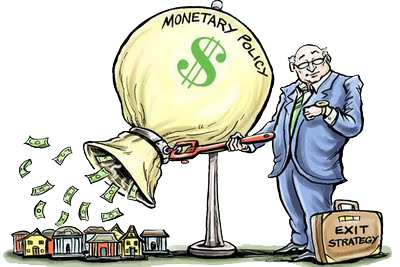 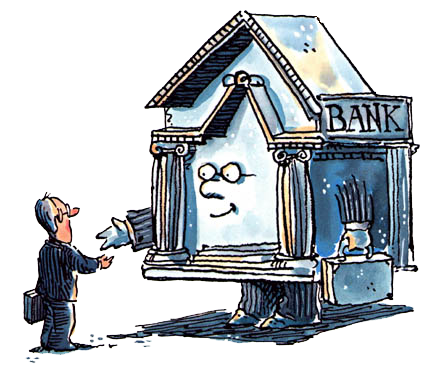 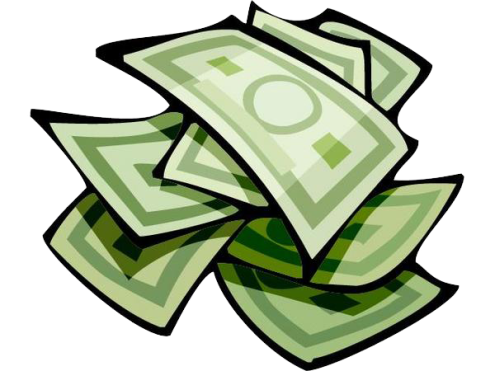 Money
Banking
Monetary Policy
Macro Failures
Sample Quiz
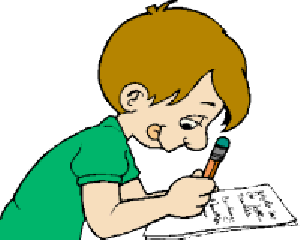 We’re going to take a sample quiz on the
syllabus to familiarize with the process.
Course Method
Definitions
 History
 Structure
 Math/Models
 Application
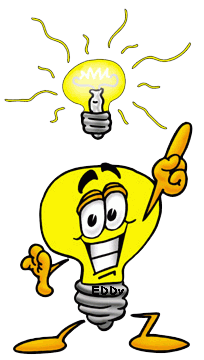 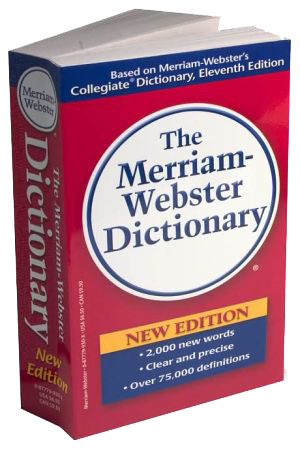 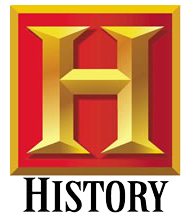 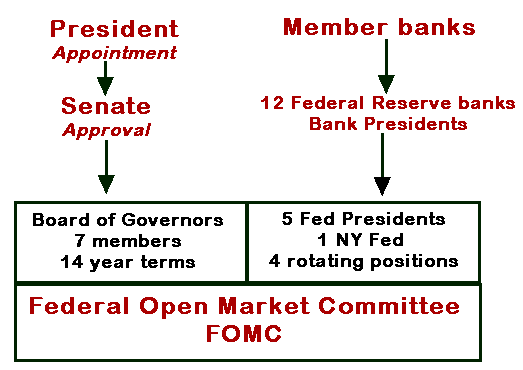 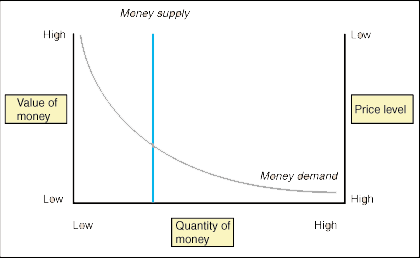 Teaching Philosophy
I aim to align student incentives with course goals,
so that quiz grades correlate with book knowledge
and midterms/final correlate with lecture knowledge .
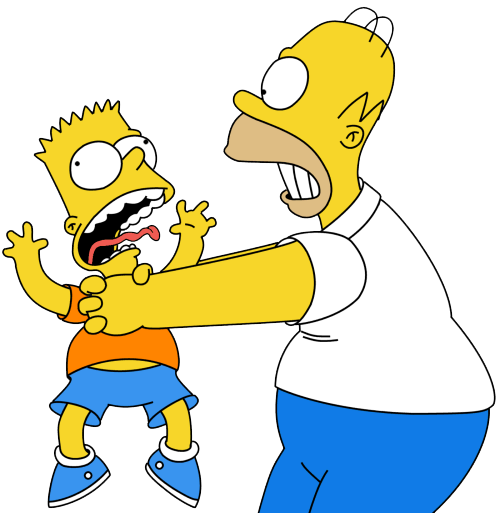 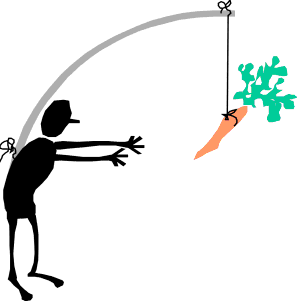 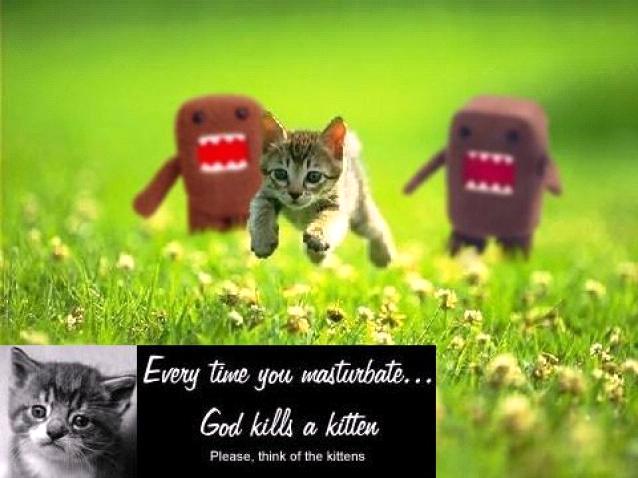 Teaching Philosophy
In my opinion notes became obsolete with
the invention of the printing press in 1440.
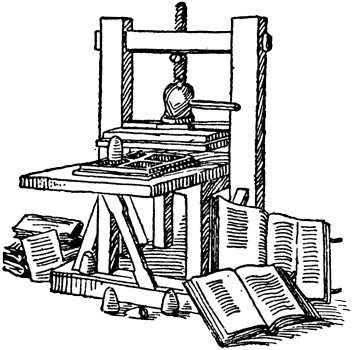 Teaching Philosophy
Learning should be fun.
If it isn’t fun, you aren’t doing it right.
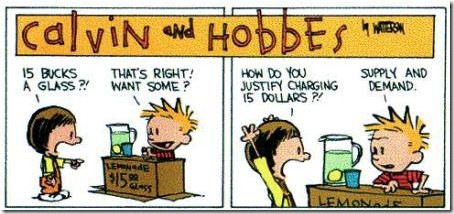 Bias Disclosure
Libertarian
(politically)
anarcho-capitalist
(philosophically)
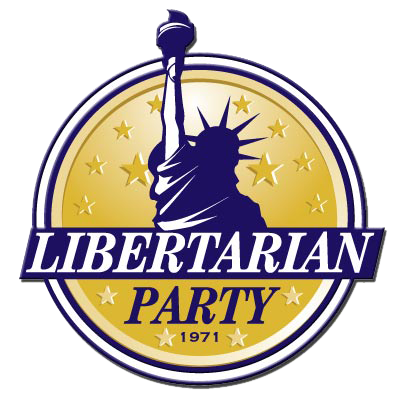 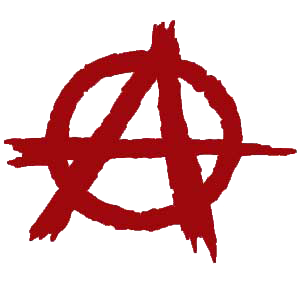 Government
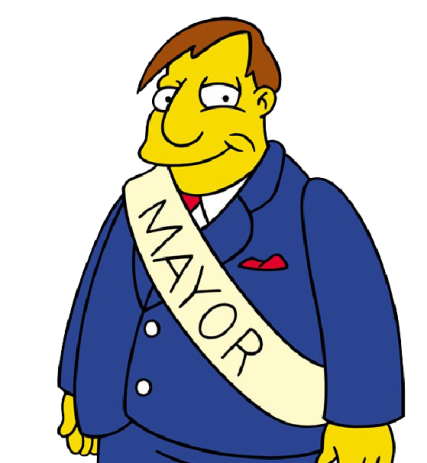 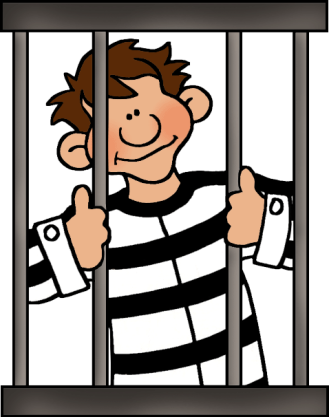 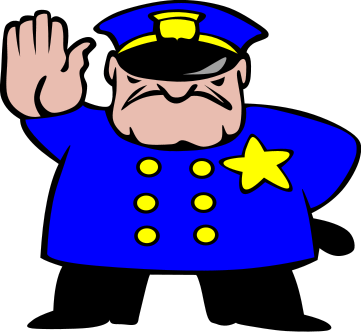 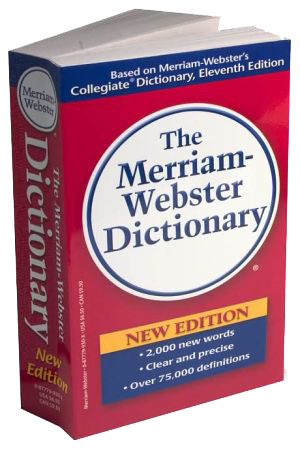 government –
a legitimized monopoly on coercion
Definitions
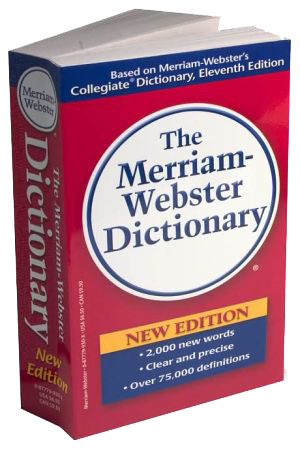 Mishkin chapters 1 and 2
have a lot of definitions.

Read those chapters!
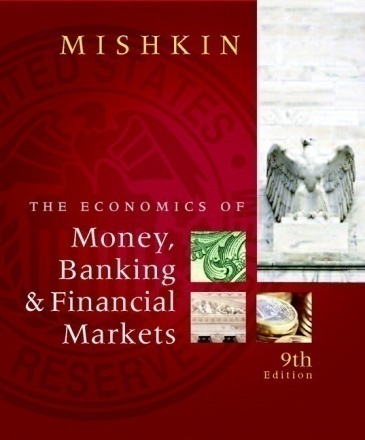 Why study Money and Banking?
provides answers to personal financial questions
 explains how the economy works
 develops knowledge base for high income jobs
 fun, interesting stuff
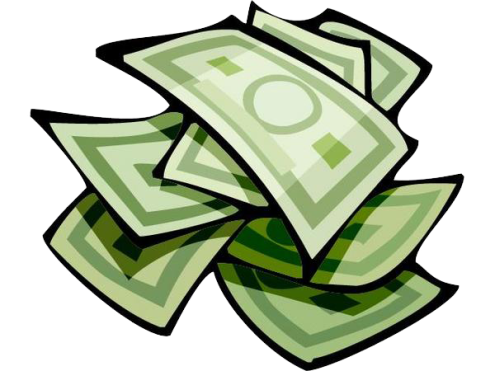 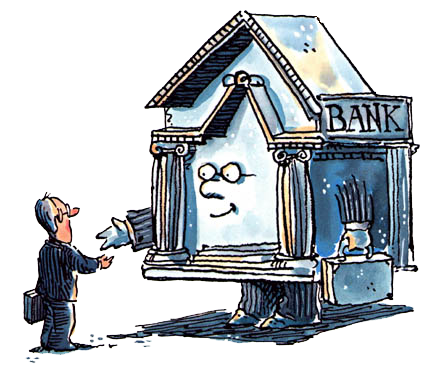 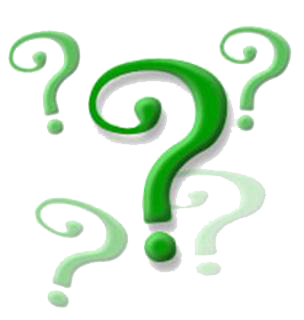 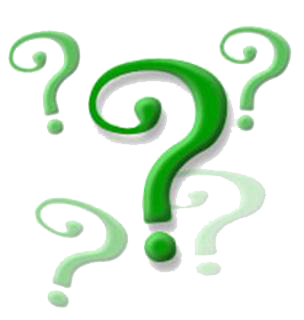 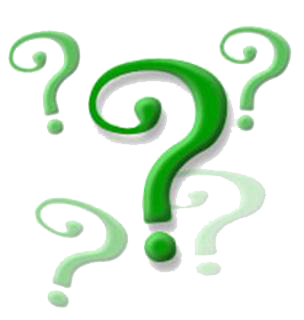 Quotes
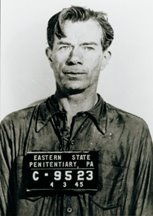 When asked why he robbed banks,
the infamous Willie Sutton quipped,
“Because that’s where the money is.”

That’s the same reason we’ll
be studying Money and Banking.
Quotes
“All the perplexities, confusion and distresses in America arise not from defects in the constitution or confederation, nor from want of honor or virtue, as much from downright ignorance of the nature of coin, credit, and circulation.” – John Adams
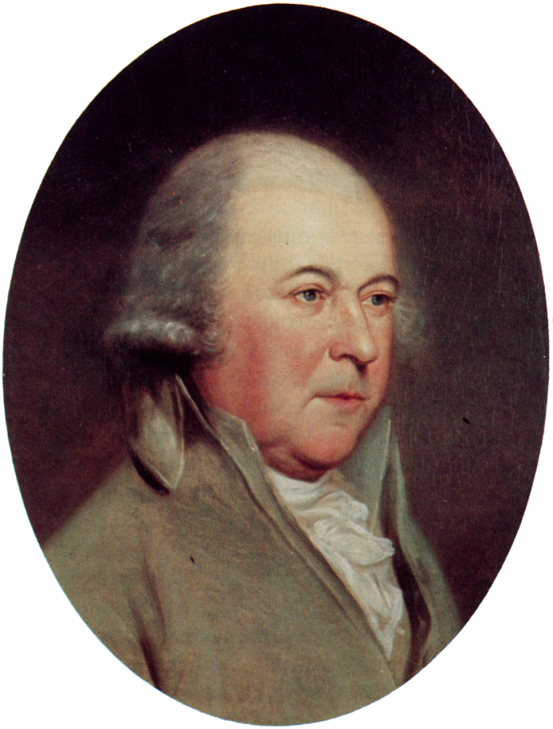 Quotes
“It is no crime to be ignorant of economics, which is, after all, a specialized discipline and one that most people consider to be a dismal science. But it is totally irresponsible to have a loud and vociferous opinion on economic subjects while remaining in this state of ignorance.” – Murray Rothbard
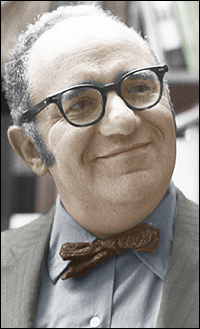